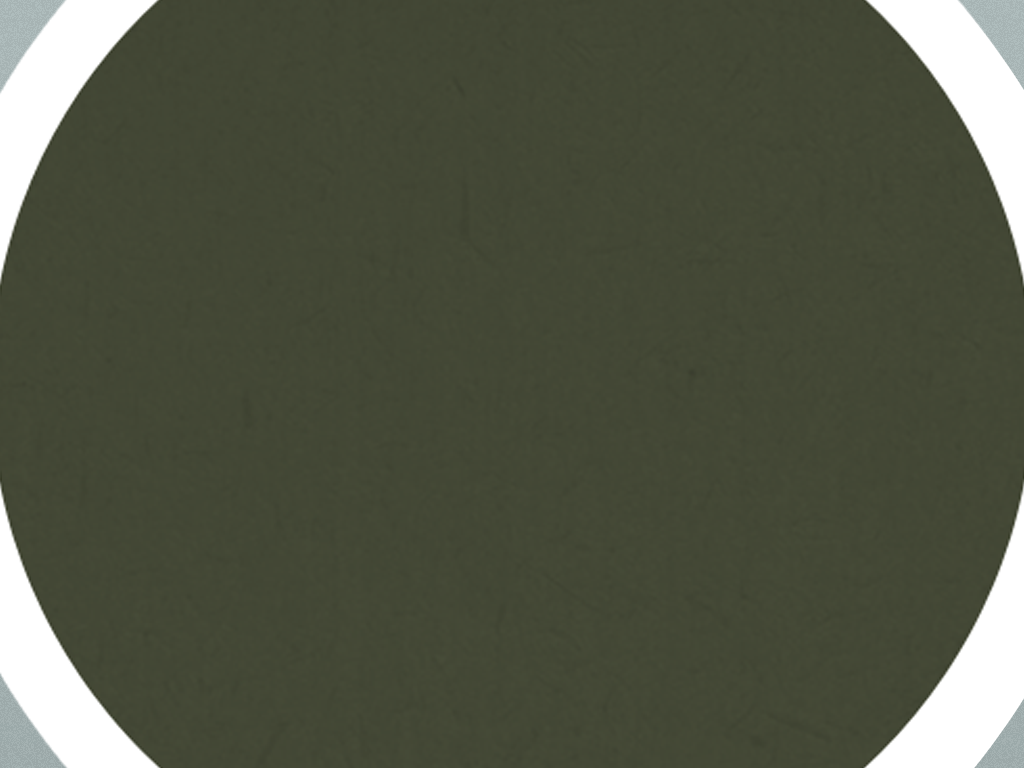 CONVERSATIONS WITH JOHN
Do You Want to Get Well?
JOHN 5:1-15
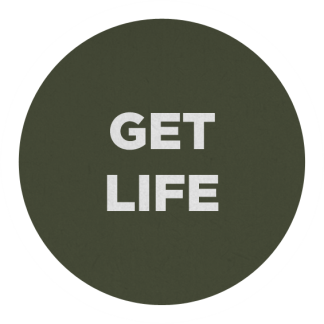 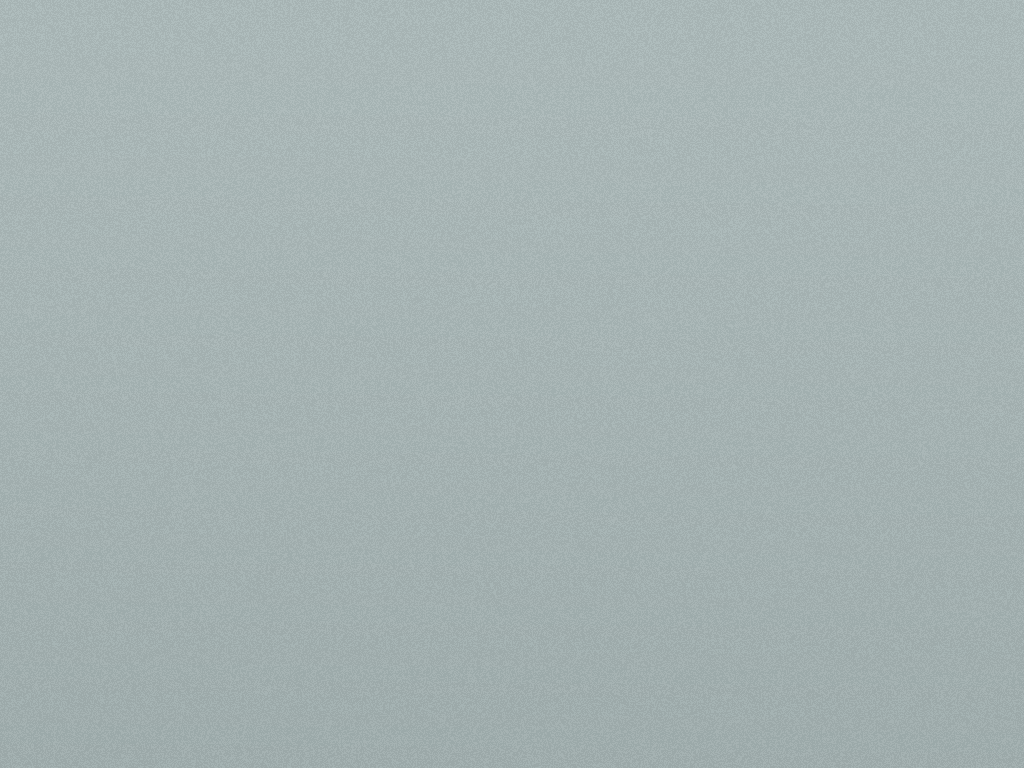 John 5:1-3 (NIV)
1 Some time later, Jesus went up to Jerusalem for a feast of the Jews. 2 Now there is in Jerusalem near the Sheep Gate a pool, which in Aramaic is called Bethesda and which is surrounded by five covered colonnades. 3 Here a great number of disabled people used to lie—the blind, the lame, the paralyzed.
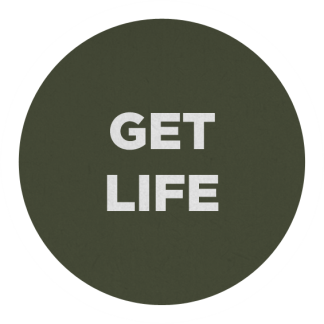 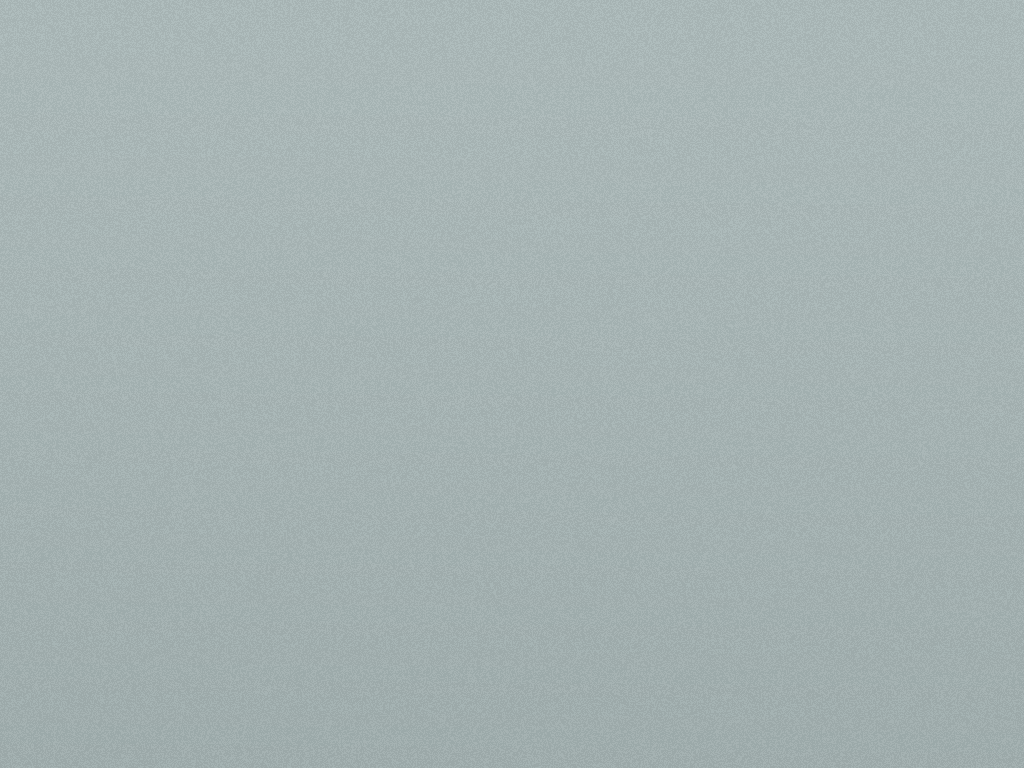 John 5:3b-4 (NASB)
3 …waiting for the moving of the waters; 4 for an angel of the Lord went down at certain seasons into the pool and stirred up the water; whoever then first, after the stirring up of the water, stepped in was made well from whatever disease with which he was afflicted.
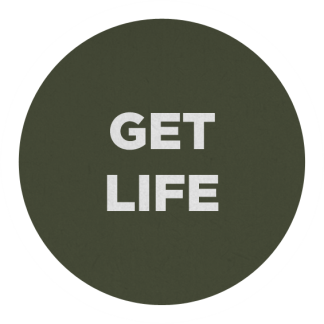 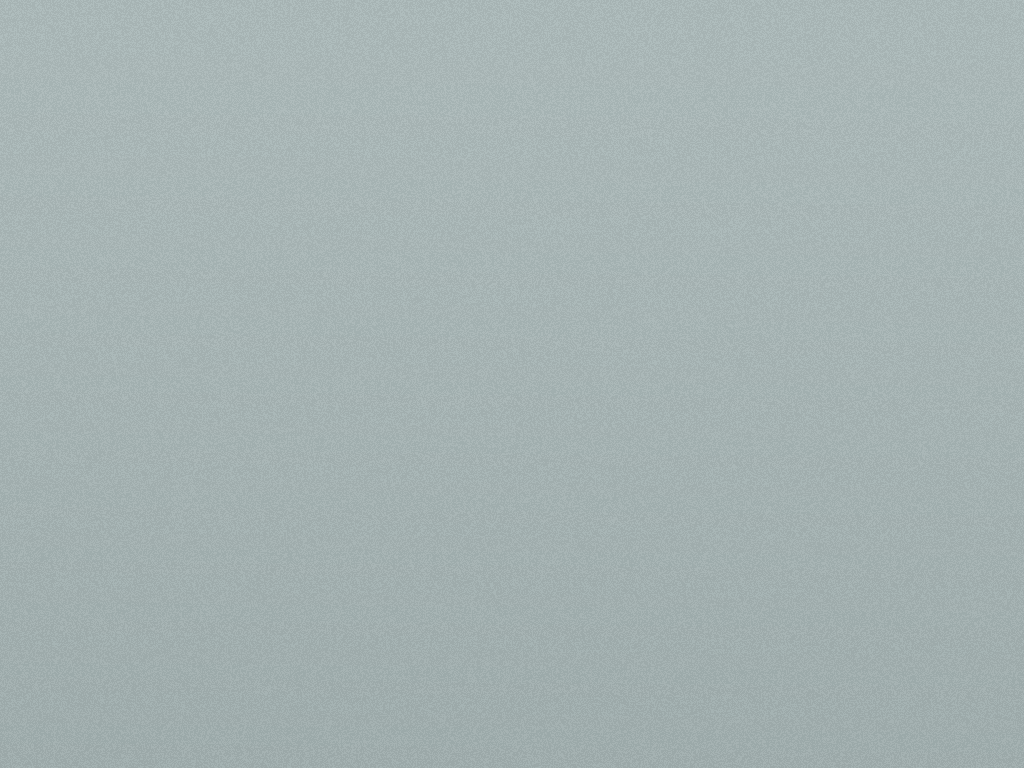 John 5:5-6 (NIV)
5 One who was there had been an invalid for thirty-eight years. 6 When Jesus saw him lying there and learned that he had been in this condition for a long time, he asked him, “Do you want to get well?”
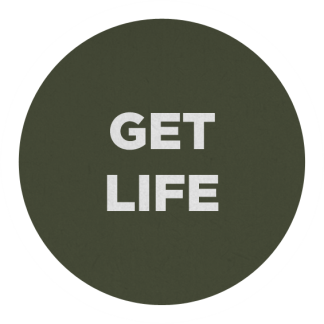 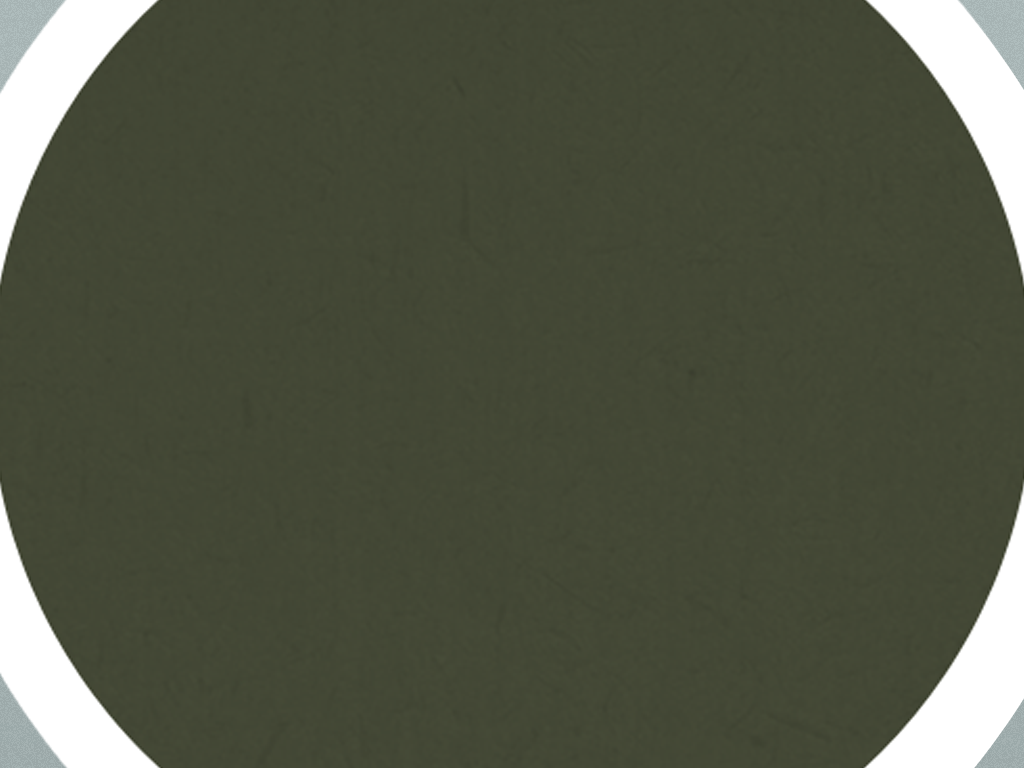 The first essential towards receiving the power of Jesus is the intense desire for it
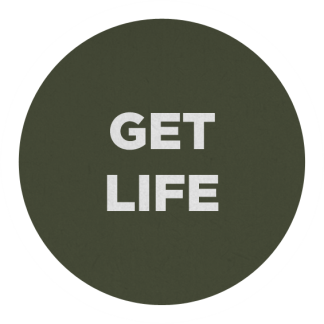 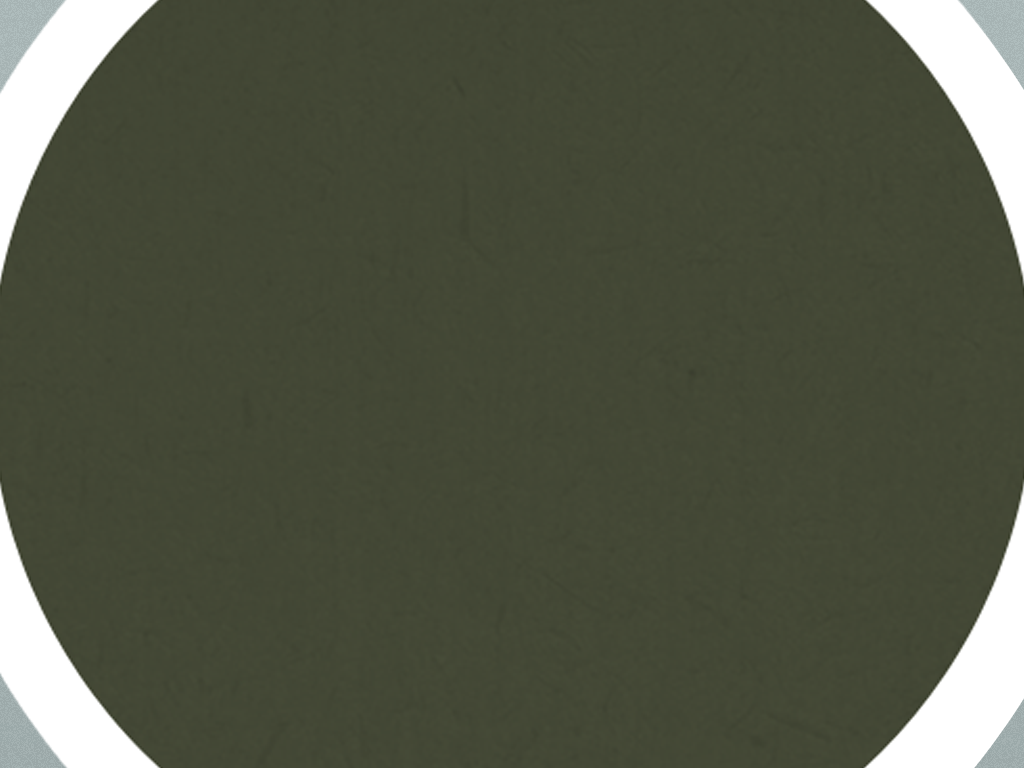 If in our hearts we are content to stay as we are there can be no change for us
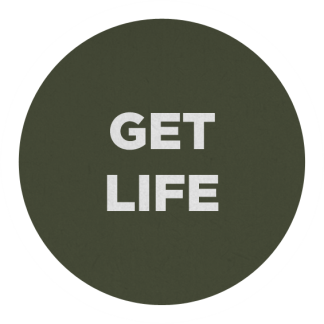 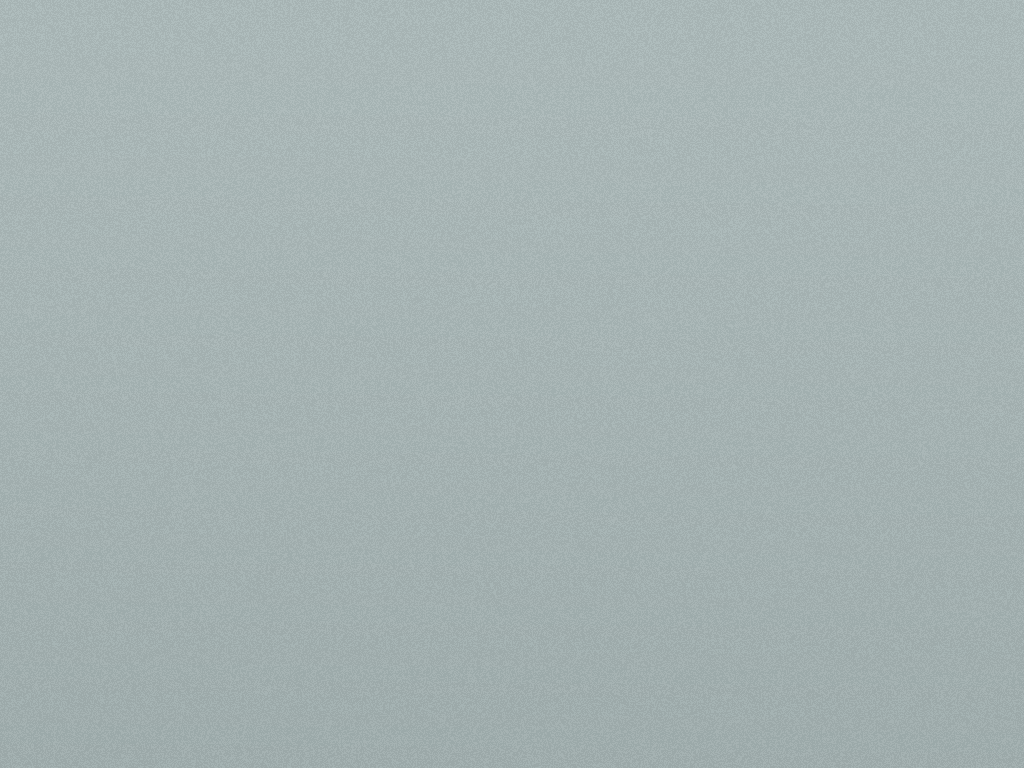 John 5:7 (NIV)
7 “Sir,” the invalid replied, “I have no one to help me into the pool when the water is stirred. While I am trying to get in, someone else goes down ahead of me.”
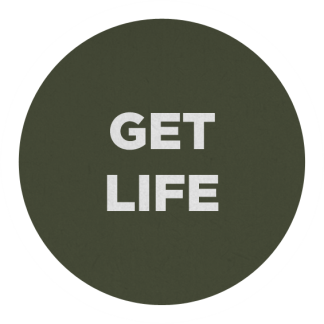 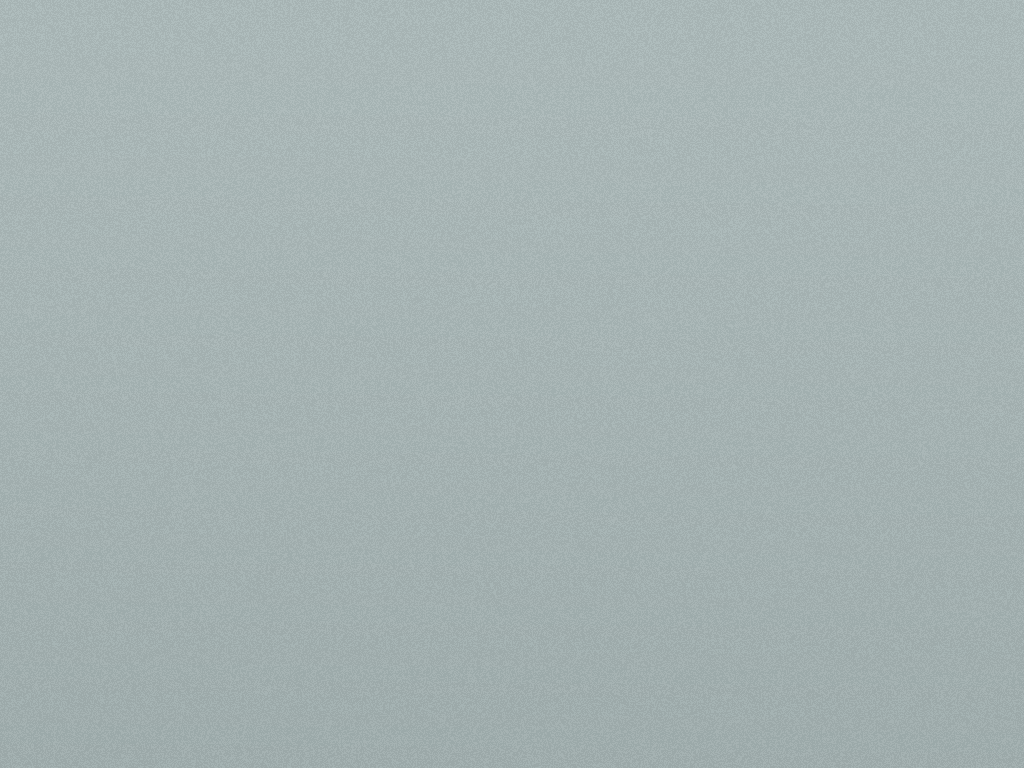 John 5:8-9 (NIV)
8 Then Jesus said to him, “Get up! Pick up your mat and walk.” 9 At once the man was cured; he picked up his mat and walked.  
Quick, sharp, three-fold command:
“Get up!” DO THE THING YOU CANNOT DO - BECAUSE I TELL YOU TO DO IT.
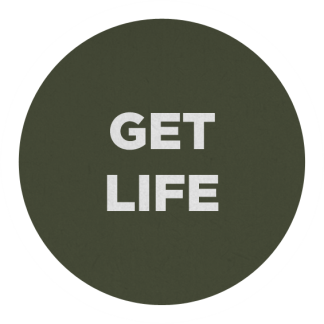 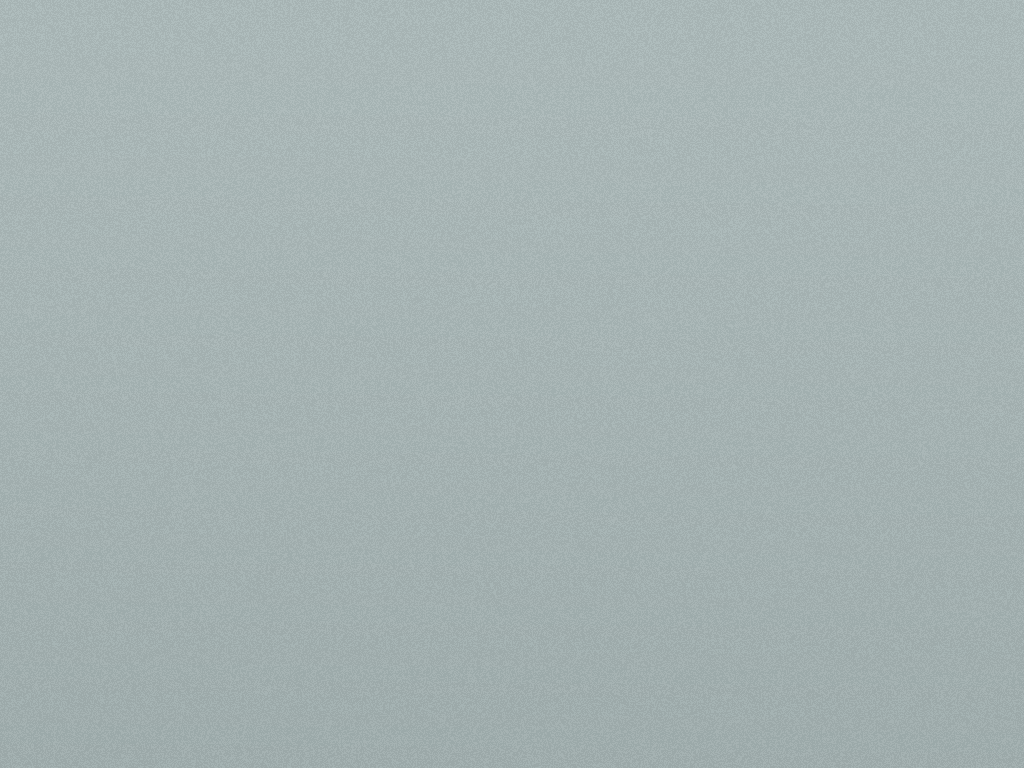 John 5:8-9 (NIV)
8 Then Jesus said to him, “Get up! Pick up your mat and walk.” 9 At once the man was cured; he picked up his mat and walked.  
Quick, sharp, three-fold command:
“Pick up your mat” MAKE NO PROVISION FOR A RELAPSE.
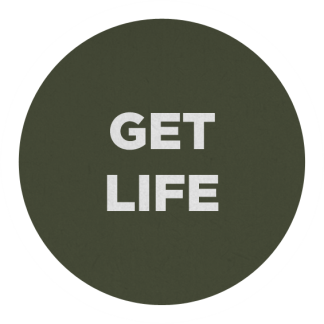 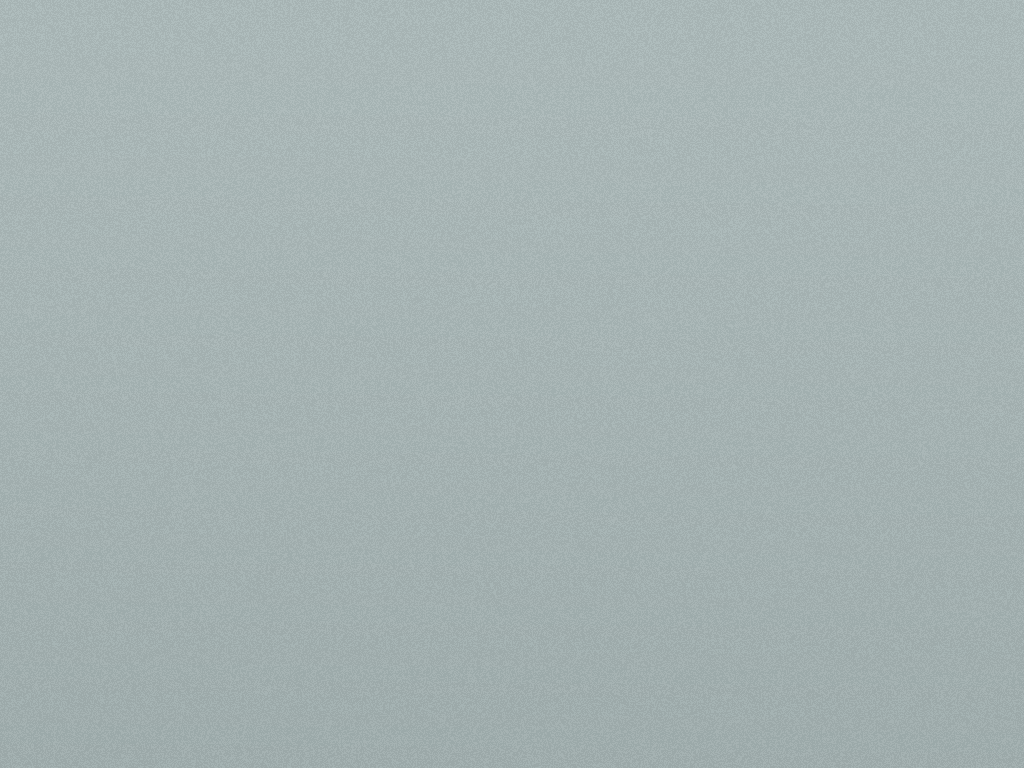 John 5:8-9 (NIV)
8 Then Jesus said to him, “Get up! Pick up your mat and walk.” 9 At once the man was cured; he picked up his mat and walked.  
Quick, sharp, three-fold command:
“and walk” DON'T EXPECT OTHERS TO CARRY YOU.
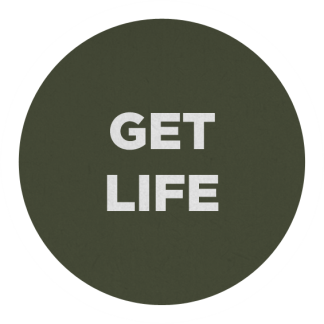 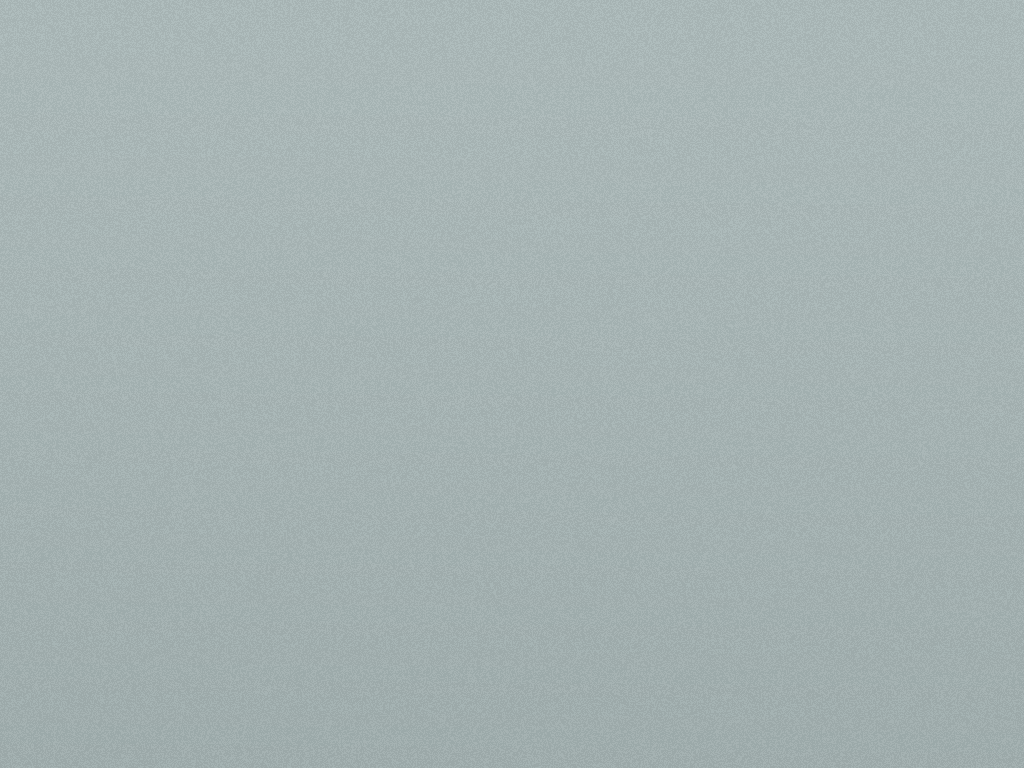 John 5:14 (NIV)
14 Later Jesus found him at the temple and said to him, “See, you are well again. Stop sinning or something worse may happen to you.”
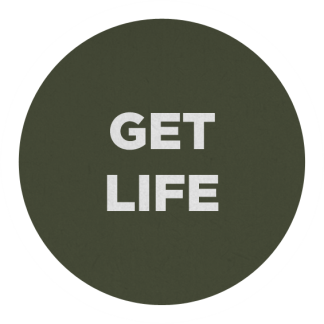 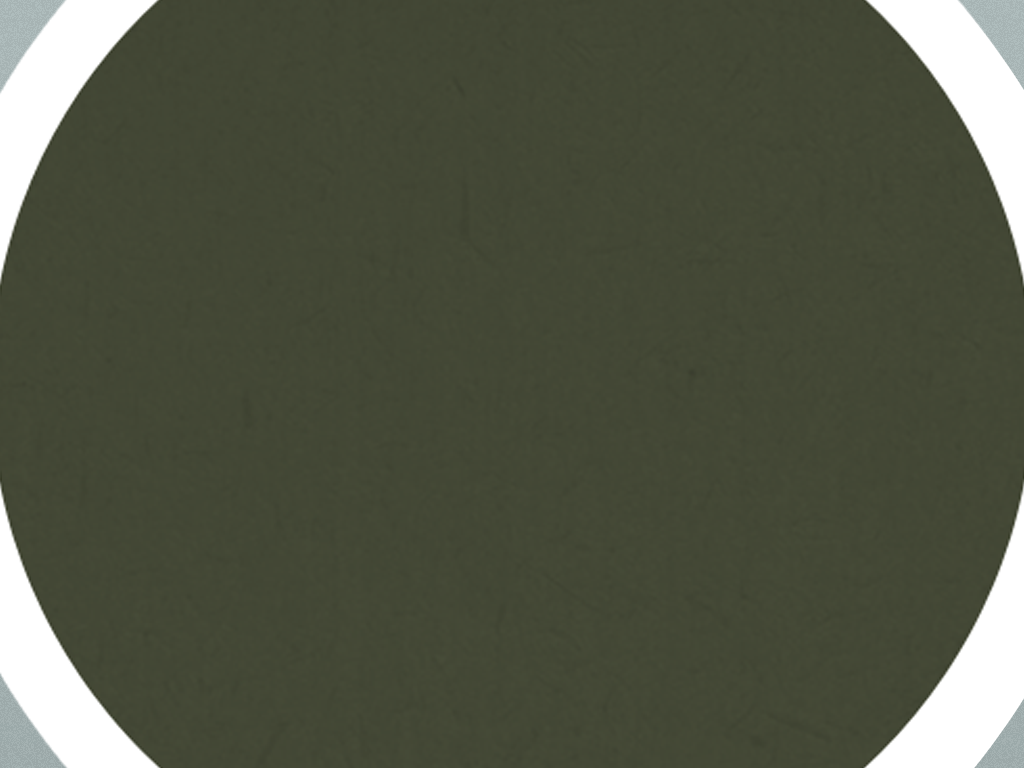 Do you really want to be changed?
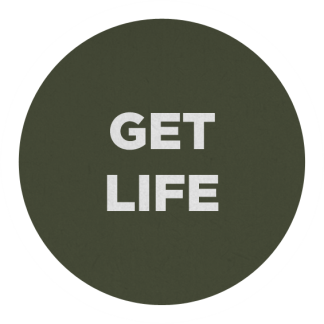 ____  I will “GET UP!” though I am weak and do            the thing Jesus is telling me to do. 

____ I will “PICK UP MY MAT” and make no           provision for a relapse. 

____ I will “WALK” and won’t expect others to           carry me.
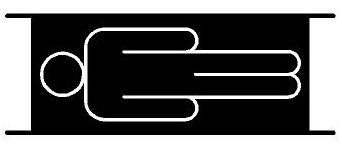